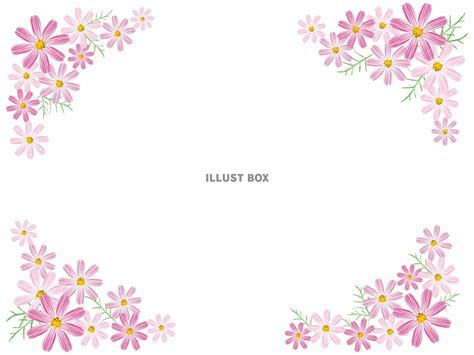 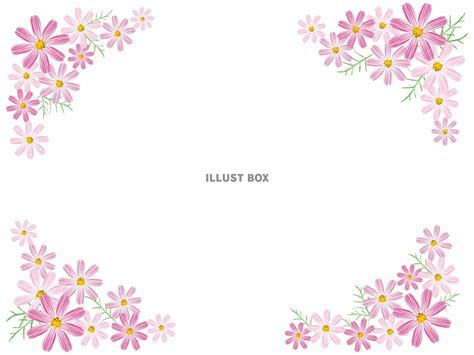 新入社員を紹介します
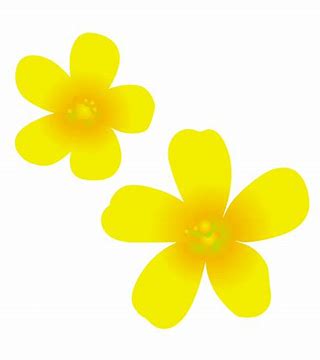 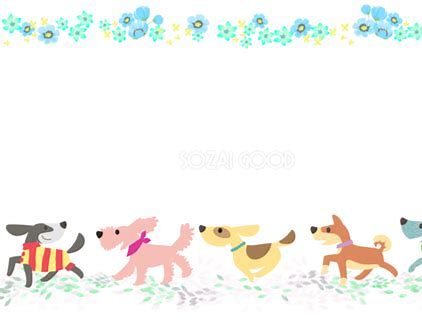 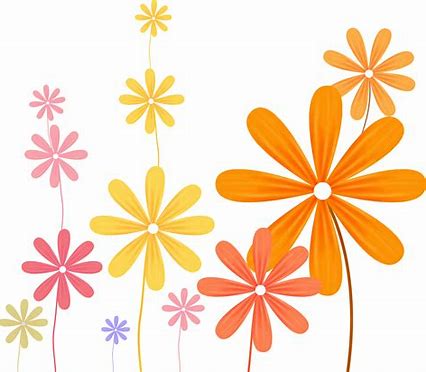 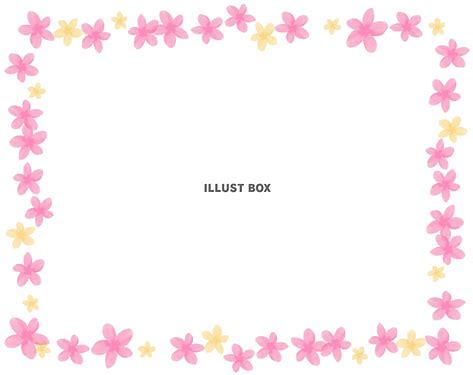 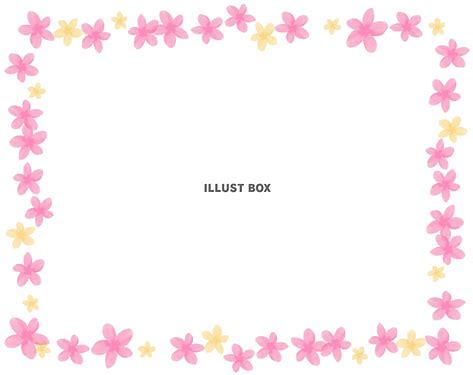 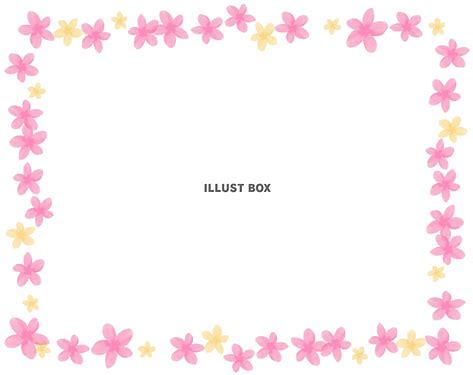 フ リー
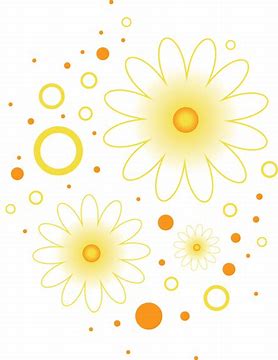 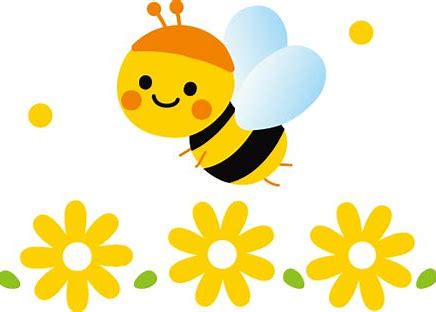 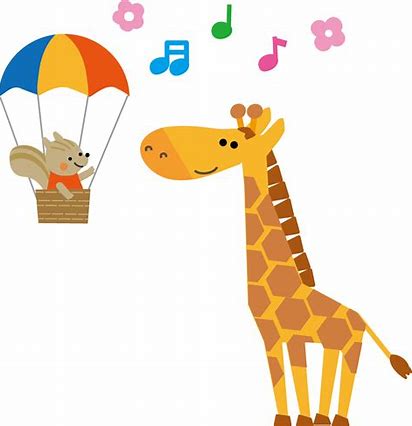 おやま　しの せんせい
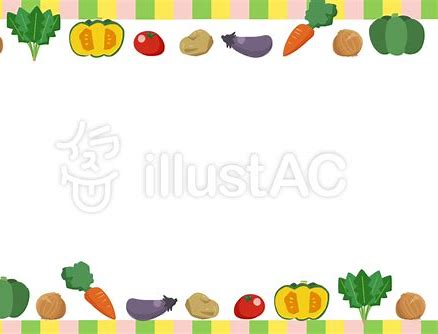 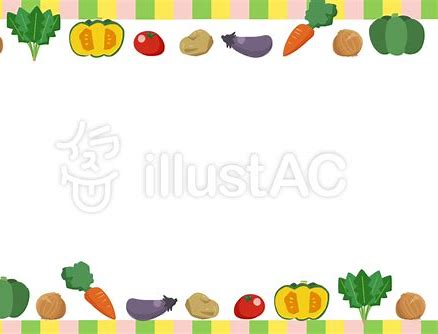 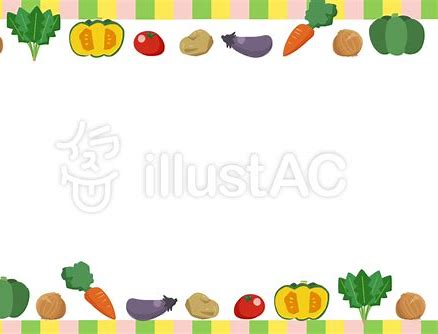 給食室
栄養士さん
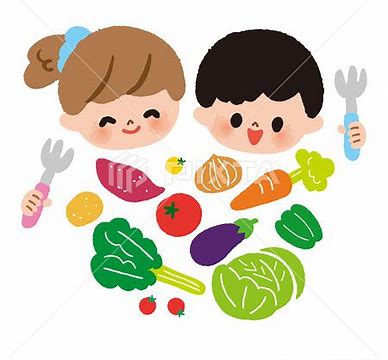 なごし　あいせんせい
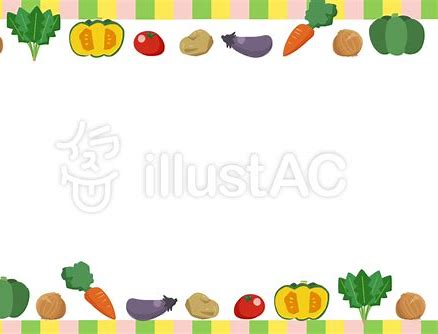 よろしくお願いいたします。
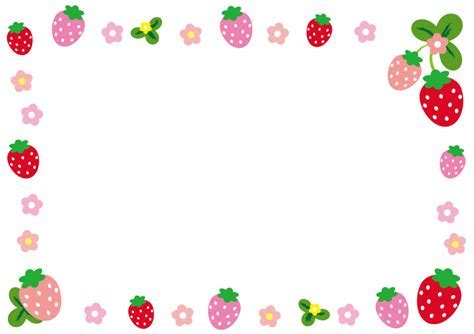